MSPit’s not just ‘big’ project management
John Edmonds
PPM Portfolio Development Manager
SETTING THE SCENE
Programmes – and MSP

What I think they are…

…and another view

Benefits of MSP
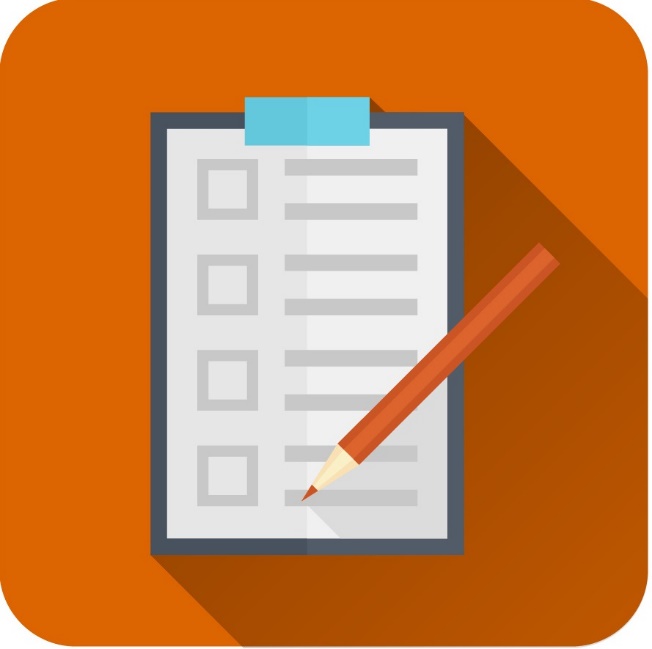 A QUICK POLL
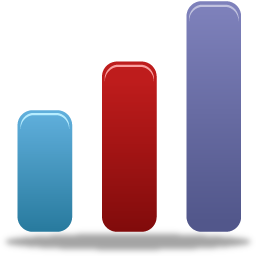 Practitioner plus

Little bit of knowledge

MSP?
PORTFOLIOS, PROGRAMMES, PROJECTS
The PPM Portfolio
MoP Managing the Portfolio
MSPManaging Programmes
PRINCE2Managing Projects
PROGRAMMES – THE MSP VIEW
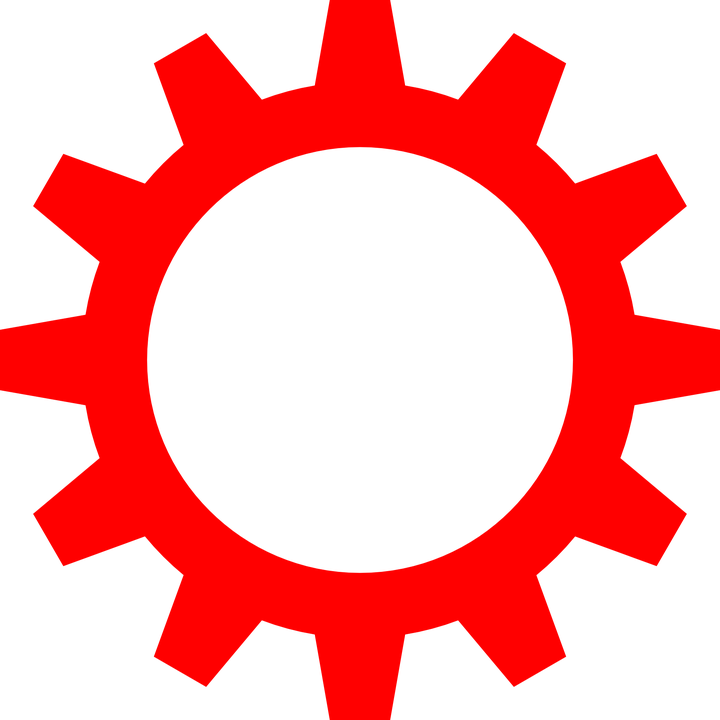 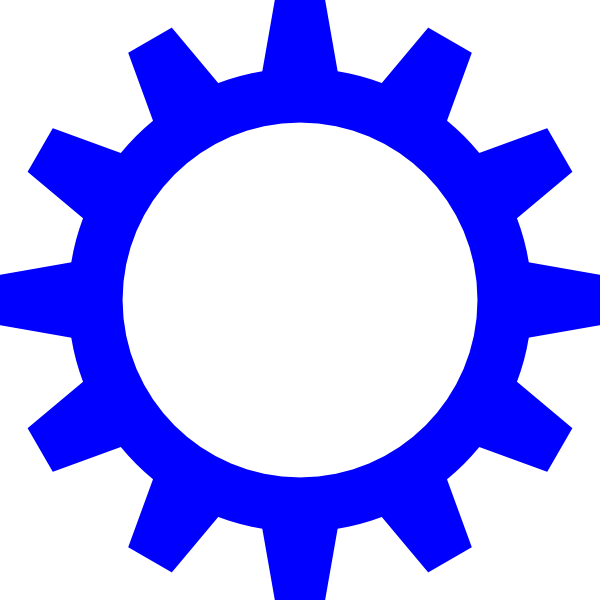 Delivering outcomes and benefits
Co-ordinating projects/activities
PROGRAMMES – ANOTHER VIEW
“The practice of grouping and coordinating related projects”
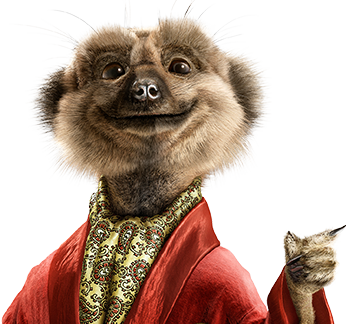 OUR RESEARCH
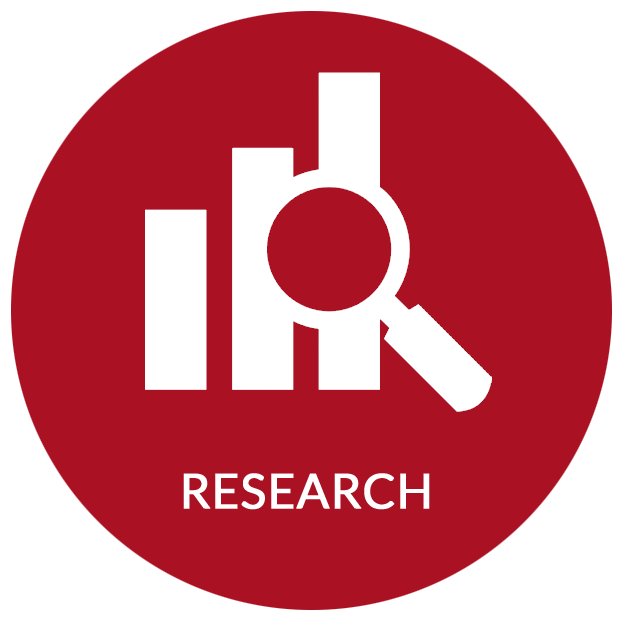 Testing the hypothesis that:
Programme management is seen as the management of many related projects
“…is the process of managing several related projects…”
KEY PERCEPTIONS
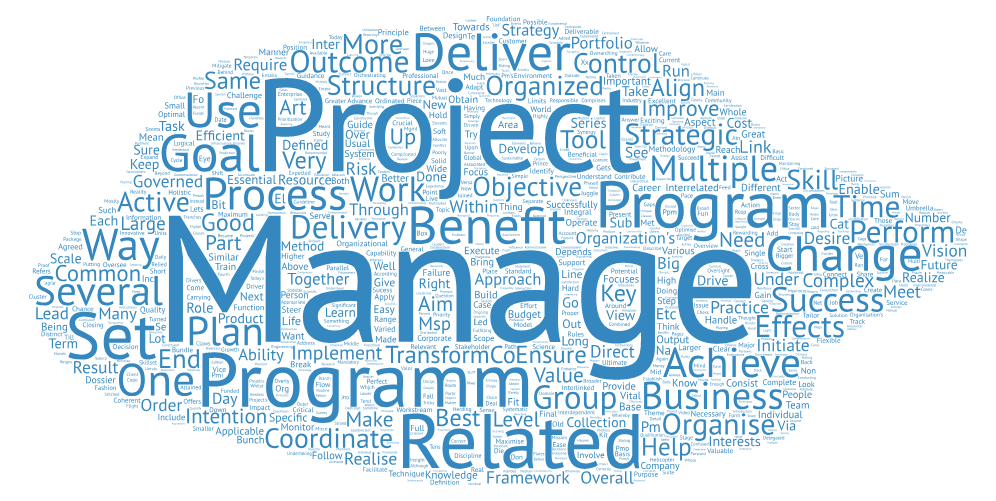 projects
management
managing
related 
programme 
program 
change 
project 
multiple 
business
KEY PERCEPTIONS
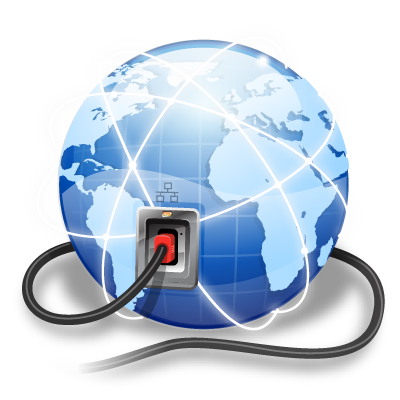 Program management or programme management is the process of managing several related projects
A programme is made up of a specific set of projects
Participants will also be able to coordinate the projects of a programme to ensure the correct application of resources and risk, issue and change management.
provides a structured framework to co-ordinate, direct and implement the projects
THE PATH TO VALUE
Project Outputs
Capabilities
enable
build
Outcomes
trigger
Organizational Changes
enable
realize
Benefits
Corporate Objectives and Value
helps achieve
BUT THERE’S MORE…
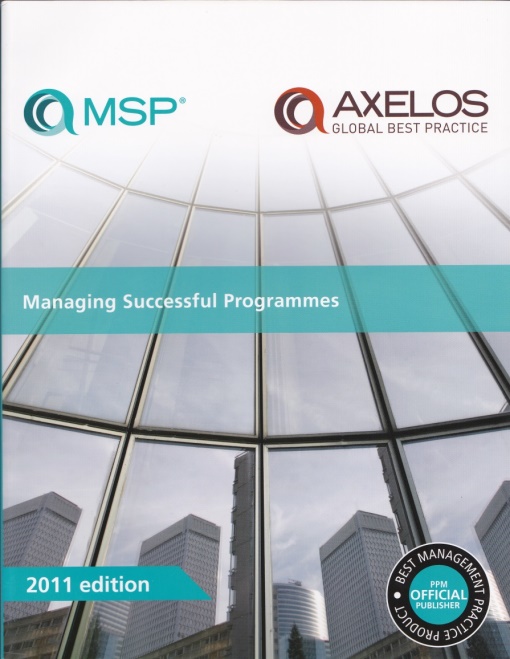 What if we consider a programme to be more, far more?
TRANSFORMATIONAL CHANGE
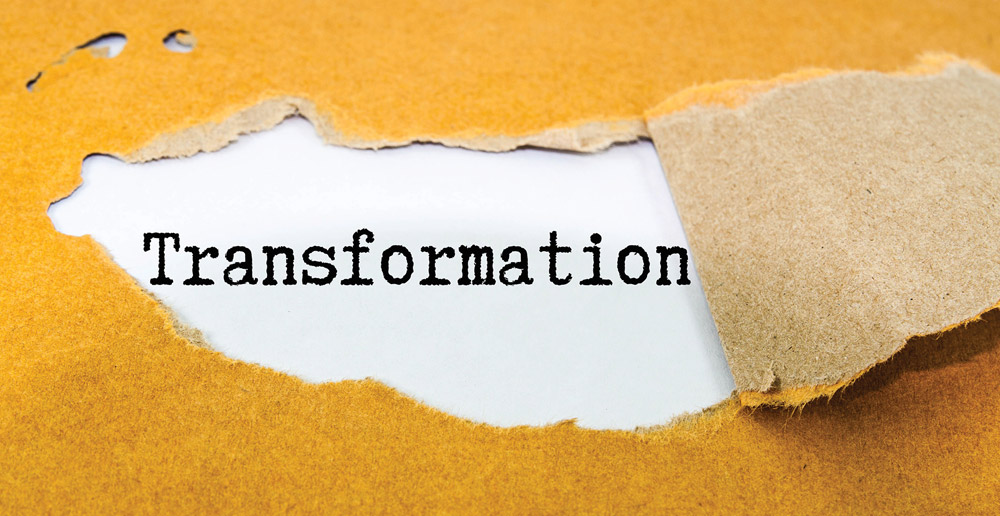 It’s about delivering successful, transformational change
Most organizations are looking to transform their business – KPMGs global study, “Succeeding in Disruptive Times” in 2016 found that 96% of organizations are in some phase of transformation
BENEFIT REALIZATION
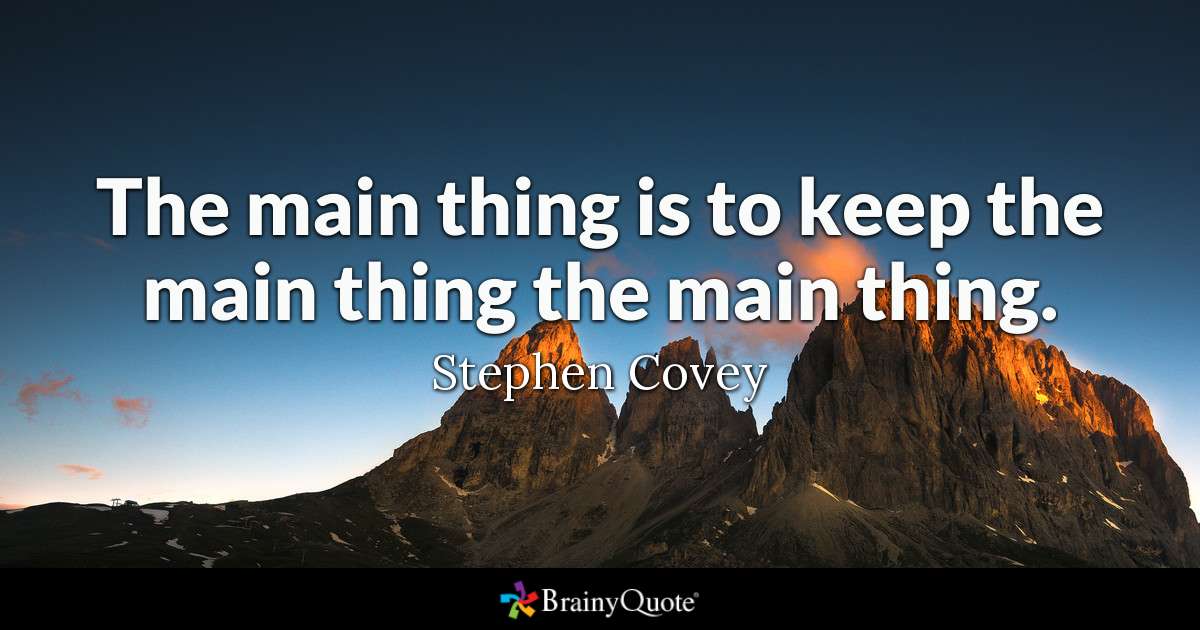 VISION AND BLUEPRINT
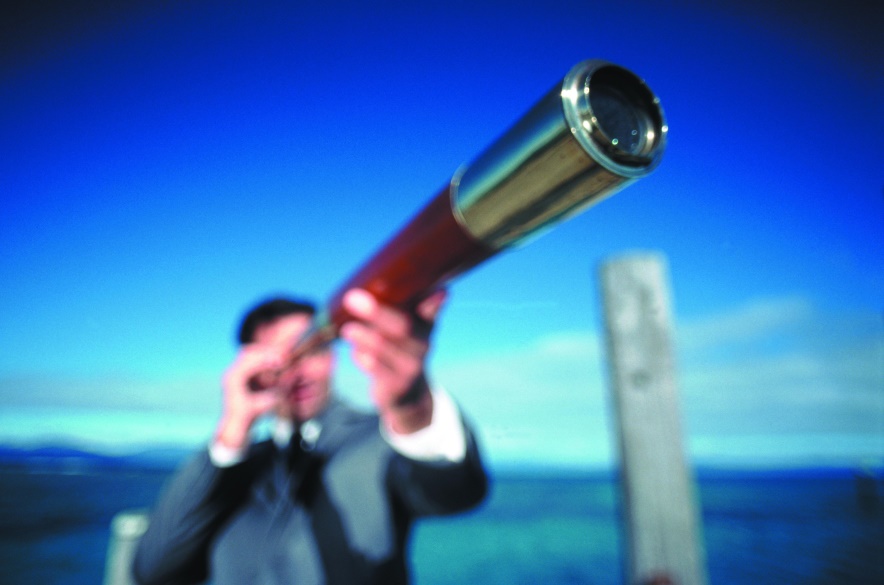 Vision Statement: communicates the End Goal
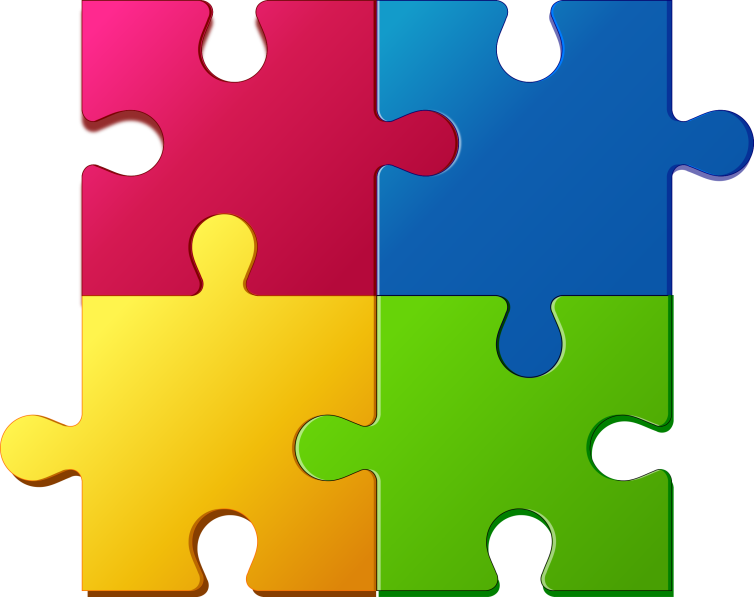 Blueprint: a model of the future organisation
THE BUSINESS CHANGE MANAGER ROLE
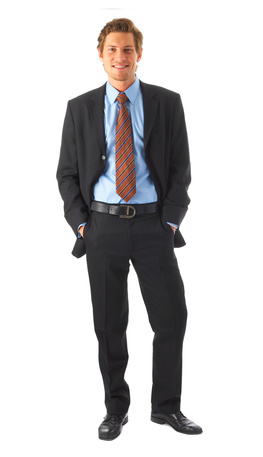 A key role that goes ‘beyond’ the programme
Real organizational ‘ownership’
The antidote to ‘old world’ project management
LEADERSHIP & STAKEHOLDER ENGAGEMENT
Engaging stakeholders – everyone says they do it…

The essential role of leadership in transformation
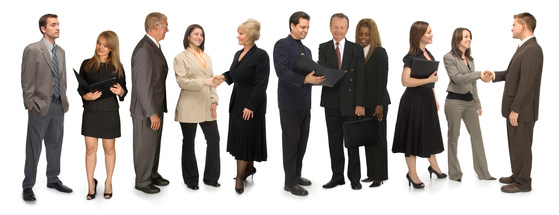 SUMMARY
MSP – proven good practice in programme management and delivering successful transformation

Programmes are not fully understood

MSP not fully utilised
Only 47% of executives say they will achieve value from business transformation. 
Some sources suggest as many as 84% of organizations fail at transformations
MSP: it’s not just ‘big’ project managementQUESTIONS
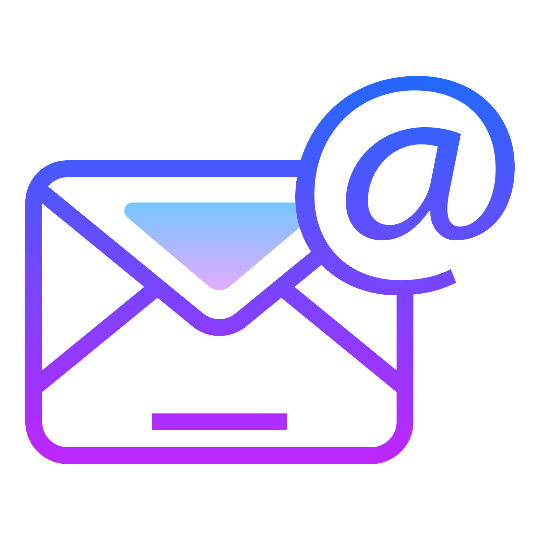 john.edmonds@axelos.com